Introduction to C
CPSC 441 Tutorial
TA: Fang Wang
C VS. Java
C program
Collection of functions

One function “main()” is called by the operating system as the starting function

Compile output: executable file. Running the executable (default name a.out) starts main function

Typically, single program with all user code linked in
Java program
Collection of classes

Class containing main method is starting class

Running “java StartClass” invokes StartClass.main method

JVM loads other classes as required
C++ is C extended with object oriented functionality (and more!)
2
Simple example
#include <stdio.h>

void main(void)
{
    printf(“Hello World. \n \t and you ! \n ”);
		/* print out a message */
    return;
}


$Hello World.
	and you !
$
3
Simple example
#include <stdio.h>
include header file stdio.h
# lines processed by pre-processor
No semicolon at end
Lower-case letters only – C is case-sensitive
 void main(void){ … } is the only code executed	
 printf(“ /* message you want printed */ ”); 
 \n = newline, \t = tab
\ in front of other special characters within printf. 
 printf(“Have you heard of \”The Rock\” ? \n”);
4
Compiling C
gcc invokes C compiler
gcc translates C program into executable for some target
default file name a.out

Example: compile and run hello.c
$ gcc hello.c
$ a.out
Hello, World!

$ gcc hello.c –o hello
$ ./hello
Hello, World!
5
Hands on
Demo:
1. Write code
2. Compile
3. Run
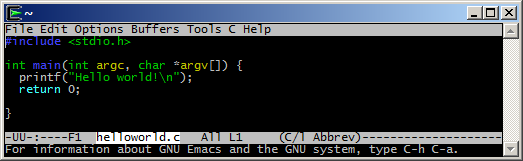 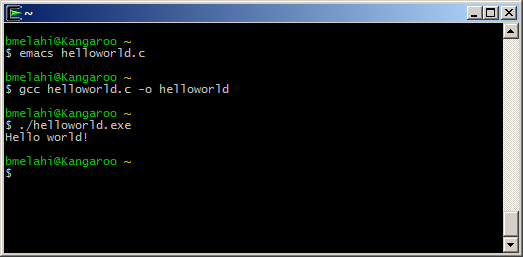 6
Some OPTIONS
Some useful command line options:
[-o file]: specifies the output file for object or executable

[-Wall]: show all warnings (highly recommended)

[-l libnam]: Links the library libname, e.g., -lsocket
If you get errors saying the library cannot be found, make sure the path is correctly set, and you do have the libraries you need.
7
Libraries
#include <stdio.h>
C provides a set of standard libraries for








#include <math.h>
careful: sqrt(5) without  header file may give wrong result!
gcc –o a  main.c –lm
8
main Arguments
int main(int argc, char *argv[])
argc is the argument count
argv is the argument vector
array of strings with command-line arguments
Name of executable + space-separated arguments
Name of executable is stored in argv[0]
$ a.out 1 23 ‘third arg’



the int value is the return value
convention: 0 means success, > 0 some error
can also declare as void (no return value)
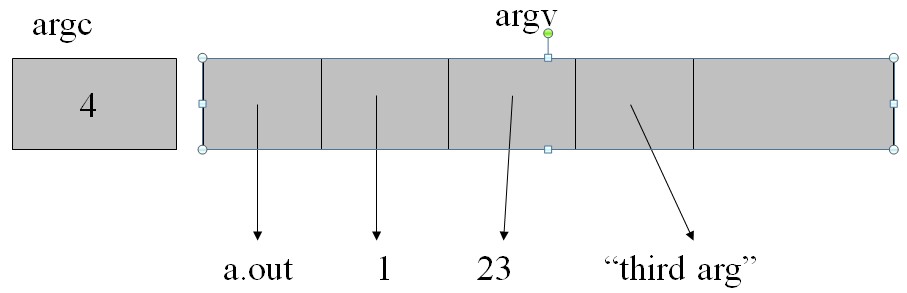 9
Passing arguments example
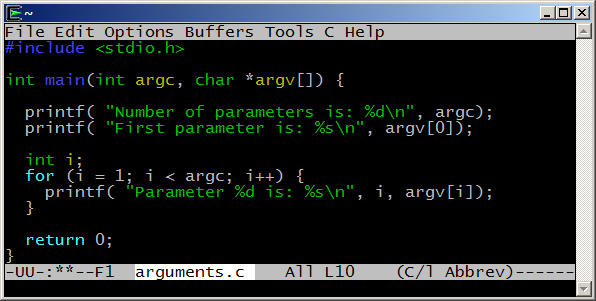 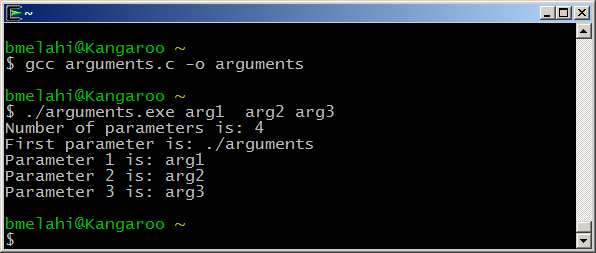 10
Passing arguments example
If no arguments, simplify:
int main() {
  puts(“Hello World”);
  exit(0);
}
Uses exit() instead of return – same thing.
11
Primitive Data Types
*Size and Range depend on the system the program is compiled for.
12
From: http://www.cplusplus.com/doc/tutorial/variables/
Typecasting example
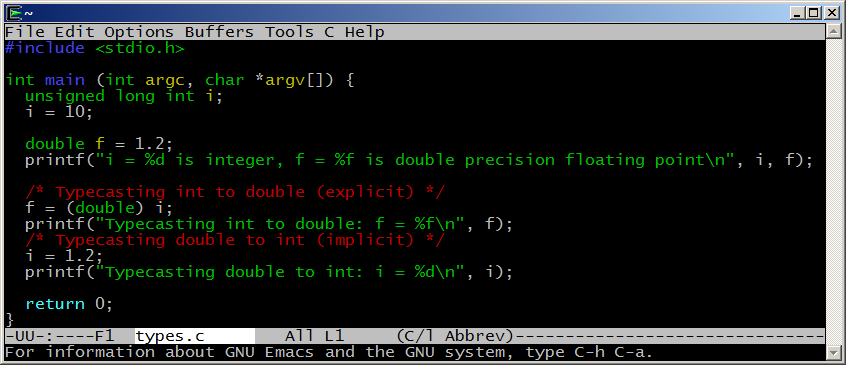 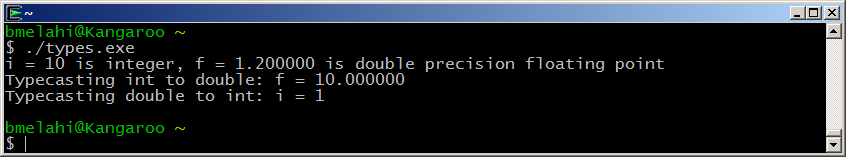 13
Caution: be careful with typecasting, especially implicit conversions.
If and loops
IF statement:
if ( TRUE ) { /* Execute these statements if TRUE */ }
 else { /* Execute these statements if FALSE */ }

if ( age < 100 ) { /* If the age is less than 100 */
 printf ("You are pretty young!\n" ); /* Just to show you it works... */ } 
else if ( age == 100 ) { /* I use else just to show an example */ printf( "You are old\n" ); } 
else { printf( "You are really old\n" ); /* Executed if no other statement is */ }
14
If and loops
C has several control structures for repetition












          for ( x = 0; x < 10; x++ ) {}
15
Arrays
Array declaration: int a[];

C/C++ arrays have no length attribute!
Note: when passing an array to a function, typically you have to pass the array size as a separate argument as well.

 You have to take care of array bounds yourself
int input[10]; 
input[10] = 20; // out of bound!
input[-1] = 5;  // out of bound!
This code could compile and run, but most likely, you’ll see unexpected behavior or crash your program.

Array’s name is a pointer to its first element (C references arrays by the address of their first element)
array is equivalent to &array[0]
16
Structures
C struct is a way to logically group related types
Is very similar to (but not same as) C++/java classes
Is somehow a class without methods
Members are always public (no encapsulation concept in c)

A struct component can be of any type (including other struct types), but cannot be recursive

Example:
struct address{
    char* street;
    char* city;
    char* zip;
};
struct student{
    char* name;
    unsigned int ID;
    struct Address;
};
17
Pointers
A pointer is just an address to some memory location. 
Another variable
Some dynamically allocated memory
Some function
NULL
int x = 4;
int *p = &x;
4
&x (address of x)
int *p = malloc (sizeof int);
Address of allocated 
memory
?
allocated 
memory
18
Pointers in C
Declaration:  using “*” symbol before variable name.
int * ptr = NULL; //creates pointer to integer

Allocation:   allocate new memory to a pointer using the keyword malloc in C (new in C++)
int *p = malloc(sizeof(int));
int *p = (int *) malloc(10 * sizeof (int));  // array of int
		
Deallocation: clear the allocated memory when you are done using it.  Otherwise, Memory Leak!!!  
   free(p);

Dereferencing: accessing data from the pointer  x = *p;
19
String
In C, string is an array of char terminated with “\0” (a null terminator: ‘\0’)
“hello” = hello\0 

Declaring and initialize a string

char str1[10];           // a string of 10 characters
char str2[10]={“hello”}; //initialized string 

char *strp1; 		 // a char pointer

char *strp2 = malloc(sizeof(char)*10);
		// a char pointer initialized to point to a chunck of memory.
20
String library
#include <string.h>

Functions:
char *strcpy(char *dest, char *source)
copies chars from source array into dest array up to NUL

char *strncpy(char *dest, char *source, int num)
copies chars; stops after num chars if no NUL before that; appends NUL

int strlen(const char *source)
returns number of chars, excluding NUL

char *strchr(const char *source, const char ch)
returns pointer to first occurrence of ch in source; NUL if none

char *strstr(const char *source, const char *search)
return pointer to first occurrence of search in source
21
File I/O
#include <stdio.h>
Formatted I/O
int scanf(const char *format, ...) 
read from standard input and store according to format.
int printf(const char *format, ...)
write to standard output according to format
File I/O:  FILE *
FILE *fopen(const char *path, const char *mode)
open a file and return the file descriptor
FILE *fp; 
fp=fopen("c:\\test.txt", "r");

int fclose(FILE *stream)
close the file; return 0 if successful, EOF if not
fclose(fp);
22
File I/O, Reading and writing
fprintf and fscanf 
To work with text output and input
Similar to printf and scanf except that you must pass the FILE pointer as first argument. For example:
FILE *fp; 
fp=fopen("c:\\test.txt", "w"); 
fprintf(fp, "Testing...\n");
23
File I/O, Reading and writing
Other I/O operations:
int getchar()
read the next character from stdin;  returns EOF if none
int fgetc(FILE *stream);
returns a character from the specified FILE
char *fgets(char *buf, int size, FILE *in)
read the next line from a file into buf
int putchar(int c);
writes the character to the console
int fputs(const char *str, FILE *out)
output the string to a file, stopping at ‘\0’
returns number of characters written or EOF
24
Example
// read all characters from a file, outputting only the letter 'b's it finds in the file 
#include <stdio.h> 
int main(void) 
{ 
FILE *fp; 
int c; 
fp = fopen("datafile.txt", "r"); // error check this! 

// this while-statement assigns into c, and then checks against EOF: 
while((c = fgetc(fp)) != EOF) { 
if (c == 'b') { 
putchar(c); 
}
}
fclose(fp); 
return 0; 
}
25
From: http://beej.us/guide/bgc/output/html/multipage/getc.html
Lets write some code!
Sample C program: 
Input: list of grades of student homework.
Output: The computed final marks.
26
References
C for Java programmers:
http://faculty.ksu.edu.sa/jebari_chaker/papers/C_for_Java_Programmers.pdfhttp://www.cs.columbia.edu/~hgs/teaching/ap/slides/CforJavaProgrammers.ppt

C tutorial:
http://www.cprogramming.com/tutorial/c-tutorial.html
Socket programming with C: (for next session)
Beej's Guide to Network Programming Using Internet Sockets http://beej.us/guide/bgnet/output/html/multipage/index.html
27